The Concept of Communication Skills in Medicine
DR-MAHA M ALMOHIZEA
OBJECTIVES
At the end of today’s session students should be able to;

Define communication, its theory and  types. 
Discuss importance of communication in medicine. 
Demonstrate effective communication in day to day practice.
Overcome barriers to effective communication.
What is Communication?
The act by which information is shared.

It is the process by which we relate and interact with other people.

It includes listening & understanding with passion & respect as well as expressing views & ideas and passing information to others in a clear manner.
COMMUNICATION THEORY
Communication is a learned skill based on 3 pillars:

Accuracy
Efficiency
Supportiveness 

All of the above combine to contribute to effectiveness of communication
Non-Verbal             Verbal
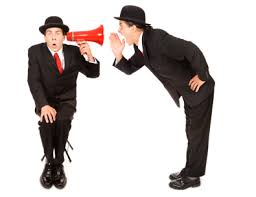 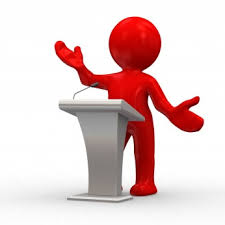 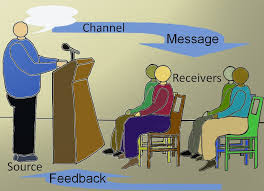 Verbal (mainly focuses on questioning)
Open (broad) – gives control to respondent, allows disclosure.

Open (focused) – gives control to respondent within a given area, encourages disclosure of feelings.

Closed – control is with interviewer, checks information.

Leading – control with interviewer, suggests desired response.
Verbal Communication
Speaking to the person
Look straight in the eye 
make eye contact
Show respect
Clear message 
Relevant
Use understandable language
Support by illustrations if needed
Good listener
 Allow others to understand the message and reply
Listen carefully
Make a dialogue ant not one way instruction
NON VERBAL
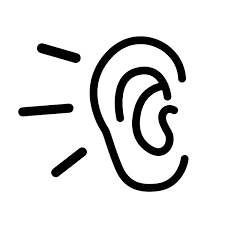 Listening (active and passive) 

Silence 

Touch 

Hand gestures 

Eye contact 

Posture 

Facial expression
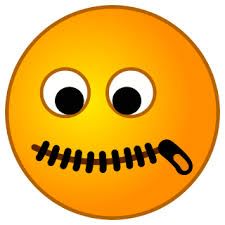 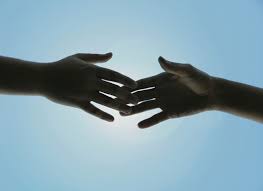 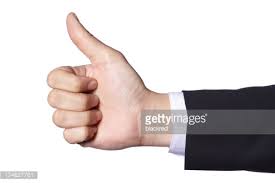 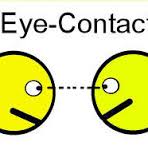 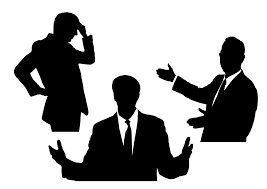 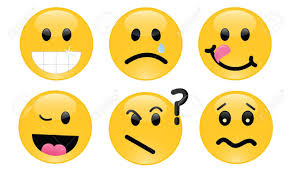 Communication: Why?
Effective communication is the basis of mutual understanding & trust.


    Poor communication causes a lot of misunderstanding & hinders work & productivity.
Communication: Why? Cont.
To develop relationships 

To increase our knowledge 

To make our feelings and thoughts known

To find out about people 

To find out information
Historically the emphasis was on the biomedical model in medical training which places more value on technical proficiency than on communication skills.
Recently learning communication skills & evidence based practice become the corner stones of modern medicine.
Communication & Medicine
Communication in medicine
Increases patient satisfaction and health outcomes (Barlett, Grayson et al., 1984) 

 Reduces the risk of complaint and litigation (Beckmam 1994) 

 Higher levels of job satisfaction (Kramer et al., Suchman et al., 1993)
From the doctors  What is requiredTowards the patients
Listen to patients and respond to their concerns and preferences.

Give patients information in way they can understand

Taking patient’s views into consideration when assessing their condition

Respond to patients questions , keep them informed & share  information .
.
From the doctors  What is required (cont: )Towards your patients
You must make sure, wherever practical, that arrangements are made to meet patient’s language and communication needs.

You must be considerate to relatives, carers and partners in providing information and support
From the doctors  What is required (cont: )Towards your colleagues
Communicate effectively with colleagues within and outside the team

Make sure your colleagues understand your role and responsibilities in the team and who is responsible for each aspect of patient care

You must treat your colleagues fairly and with respect
Why do the doctors need to practice good communication?
Doctors need to learn essentials of good communication more than other professionals because patients are humans with sensitive needs.

Doctors cannot practice medicine without effective communication skills.

Poor communication causes a lot of medico-legal and ethical problems.
Communication: With whom?
Patients & care-givers
Nurses & auxiliary staff
Colleagues
Administrators
Reporting research findings
Talking to the media
Public & legislature
Where to apply our Communication skills ?
The medical interview is the usual communication encounter between the doctor and the patient

It can be classified according to the purpose of the interview into 4 types:

1. History taking                      2.  Consultations

3.Obtaining informed             4. Breaking bad news
Consent
Effective communication
Ensures good working relationship
Increases patients satisfaction
Increases patients understanding of illness & management
Improves patients compliance with treatment
Reduce medico-legal problems
Reduce uncertainty
Principles of effective communication
Planning
Interaction rather than a direct transmission
Flexibility in relation to different individuals and contexts.
Ability to handle emotional outbreaks
Communication with peers
Mutual trust & respect
    
                                        Exchange information
             
                                                                   Ask your seniors
Communication & Medical care
Good communication should be established  between the patient , the family and the treating multidisciplinary team.

Patient & family should be encouraged to participate and verbalize in the  ward round discussion about:
Offered medical care & treatment            
Rehabilitation                   
Follow- up/re-admission plans
Doubts & worries.     

      Proper information to patient and family regarding services available and how they can utilize them.
Communication skills: Some techniques
PRACTICE- fluent dialogue with patient

USE- silence effectively, allowing patient enough time to express thoughts or feelings

ENCOURAGE- patients with your supportive words

UTILIZE - non-verbal communication
Listening vs Hearing
Hearing - a passive activity; no effort

Listening
Attention
Active involvement, 
Full understanding
Takes time and effort
Barriers to effective communication
Personal attitudes
Ignorance
Human failings (tiredness, stress) 
Language
Poor time management
Strenuous working environment
Conclusion
Effective communication is the key to success in professional career.

Good communication is essential for proper doctor-patient relationship and help avoids problems of misunderstanding.
Further reading
Faulkner, A (2001) Effective Interact Interaction with Patients, 2nd Ed. Churchill Livingstone, London
THANK YOU VERY MUCH
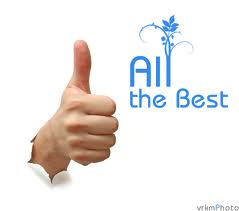 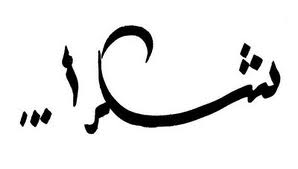 &             &